Compiler Design
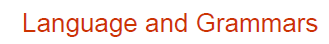 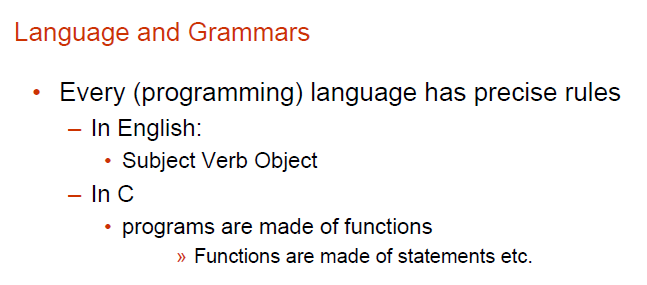 Parsing
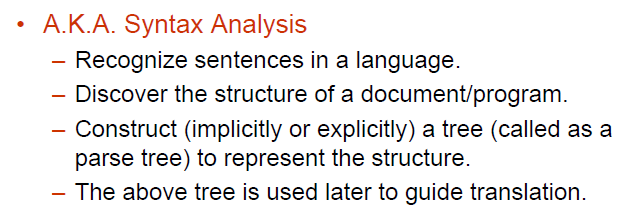 errors
token
lexical analyzer
rest of front end
source program
parse tree
parser
get next token
symbol  table
Parsing During Compilation
regular expressions
intermediate     representation
Collecting token information
Perform type checking
Intermediate code generation
uses a grammar to check structure of tokens
 produces a parse tree
 syntactic errors and recovery
 recognize correct syntax
 report errors
Errors in Programs
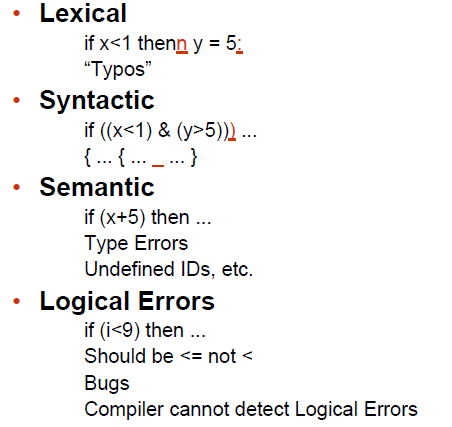 Error Detection
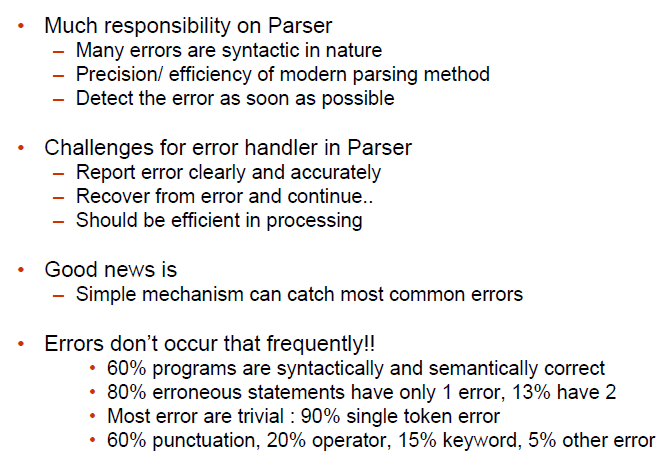 Adequate Error Reporting is Not a Trivial Task
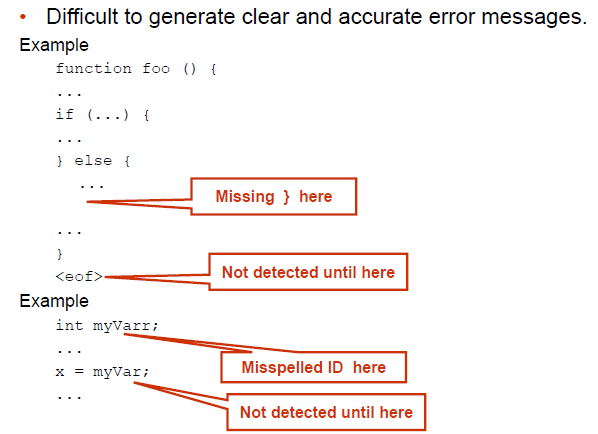 Error Recovery
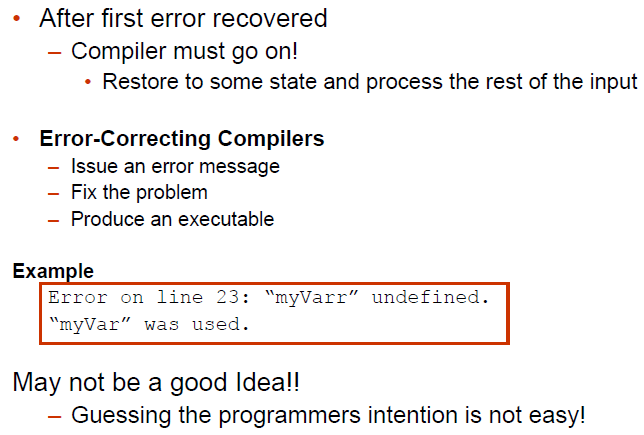 Error Recovery May Trigger More Errors!
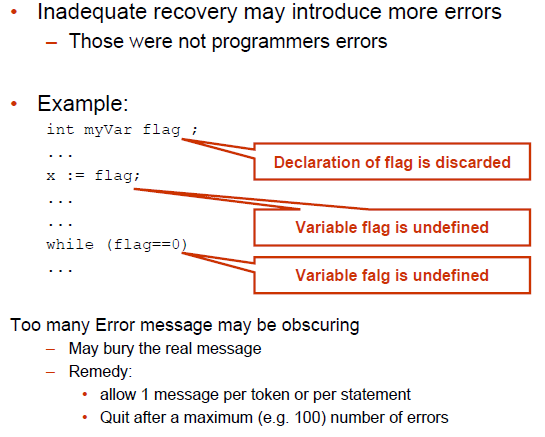 Error Recovery Approaches: Panic Mode
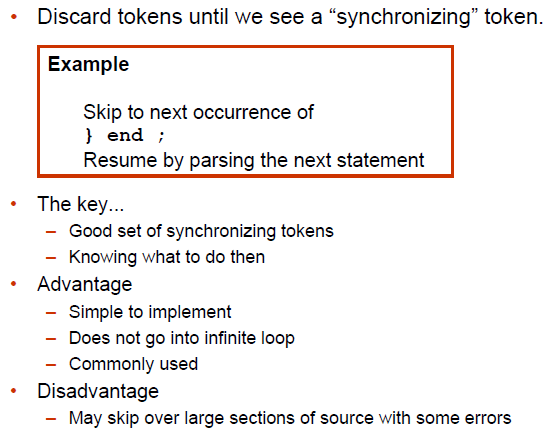 Error Recovery Approaches: Phrase-Level Recovery
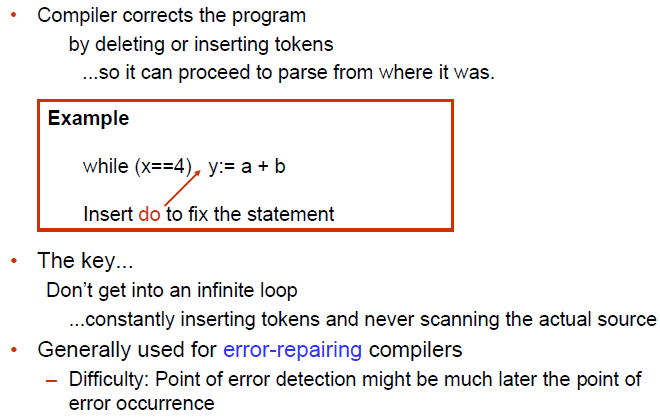 Error Recovery Approaches: Error Productions
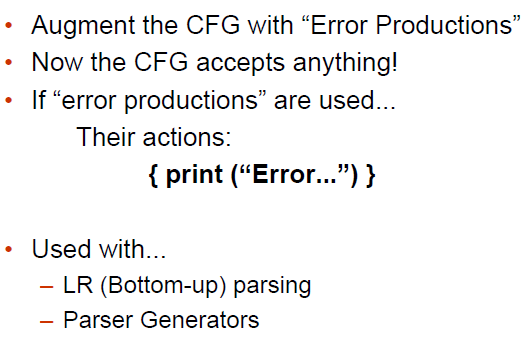 Error Recovery Approaches: Global Correction
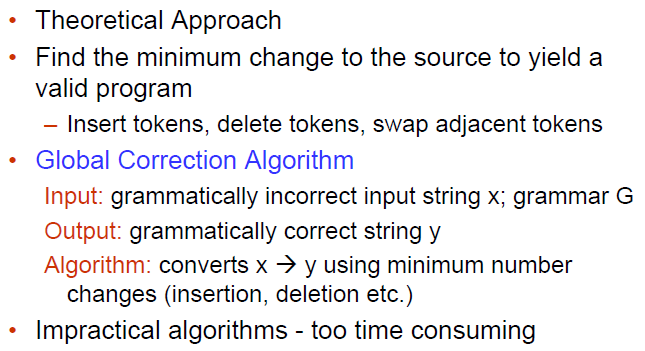 Parsers
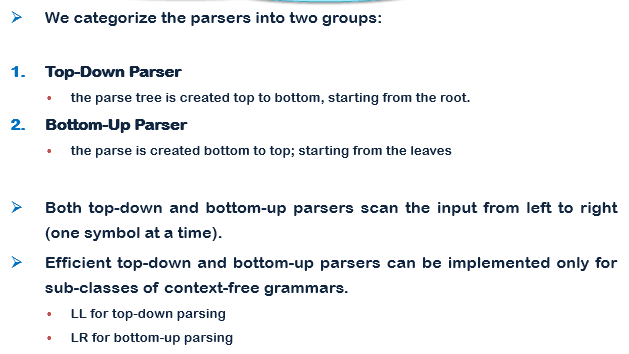 Context Free Grammars (CFG)
A context-free grammar has four components: G = ( V, Σ, P, S )
A set of non-terminals (V). Non-terminals are syntactic variables that denote sets of strings. The non-terminals define sets of strings that help define the language generated by the grammar.
A set of tokens, known as terminal symbols (Σ). Terminals are the basic symbols from which strings are formed.
A set of productions (P). The productions of a grammar specify the manner in which the terminals and non-terminals can be combined to form strings. Each production consists of a non-terminal called the left side of the production, an arrow, and a sequence of tokens and/or on- terminals, called the right side of the production.
One of the non-terminals is designated as the start symbol (S); from where the production begins.
Example of CFG:
G = ( V, Σ, P, S )Where:
V = { Q, Z, N } 
Σ = { 0, 1 } 
P = { Q → Z | Q → N | Q → ℇ | Z → 0Q0 |
			N → 1Q1 } 
S = Q 
This grammar describes palindrome language, such as: 1001, 11100111, 00100, 1010101, 11111, etc.
Rule Alternative Notations
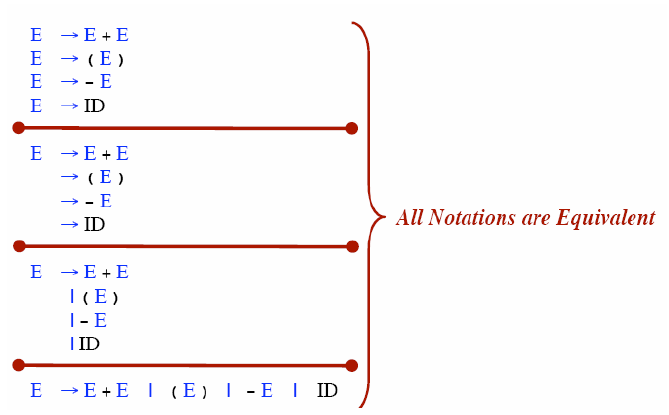 Notational Conventions
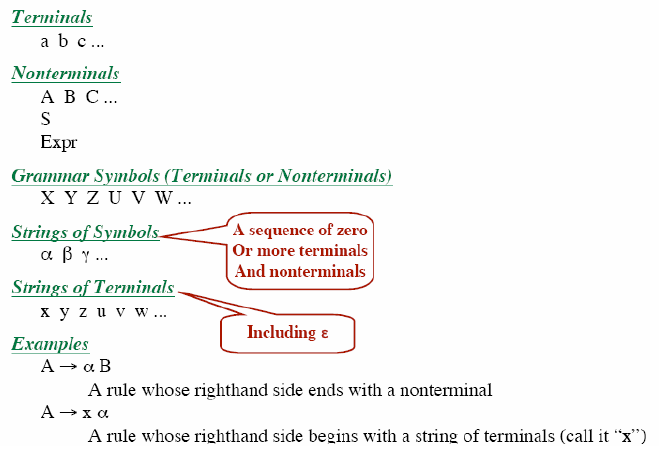 Derivations
A derivation is basically a sequence of production rules, in order to get the input string. During parsing, we take two decisions for some sentential form of input:
Deciding the non-terminal which is to be replaced.
Deciding the production rule, by which, the non-terminal will be replaced.
To decide which non-terminal to be replaced with production rule, we can have two options.
Derivations
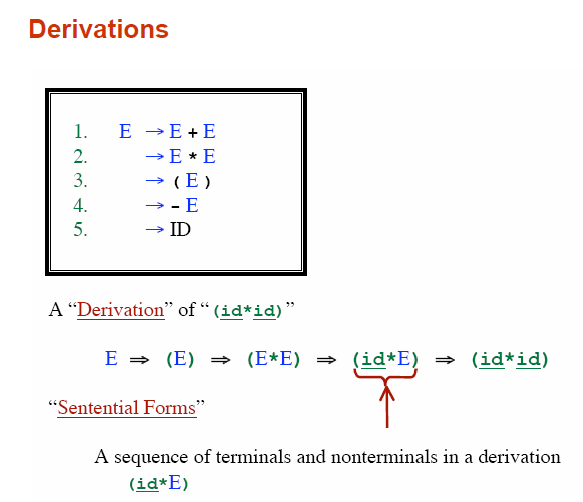 Derivations
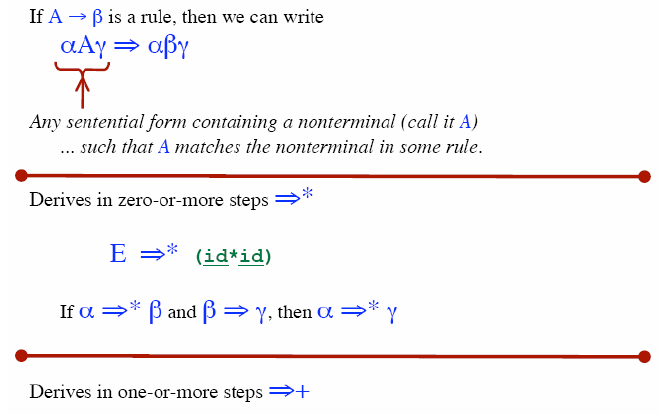 CFG Terminology
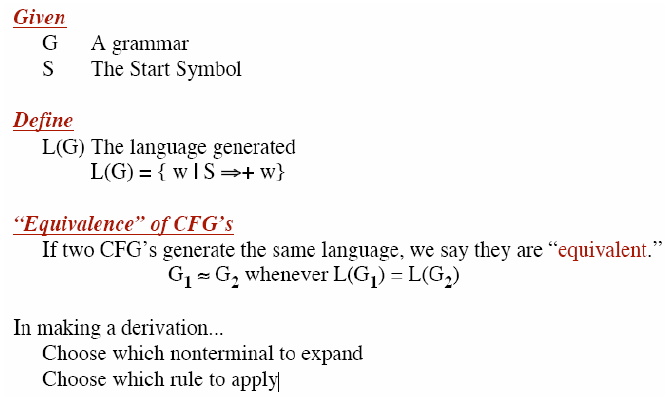 Leftmost Derivation
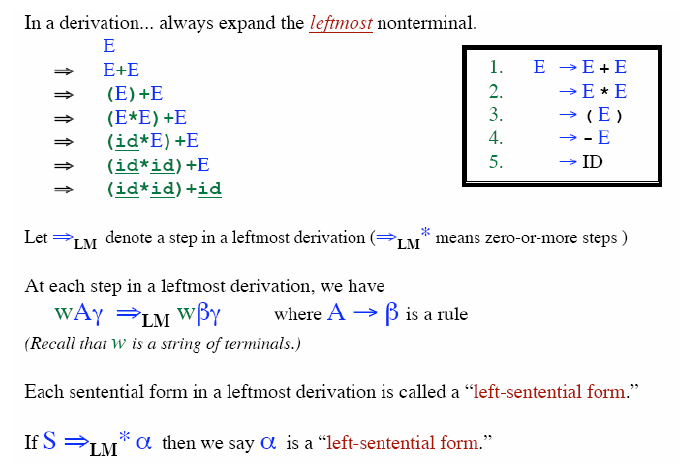 Rightmost Derivation
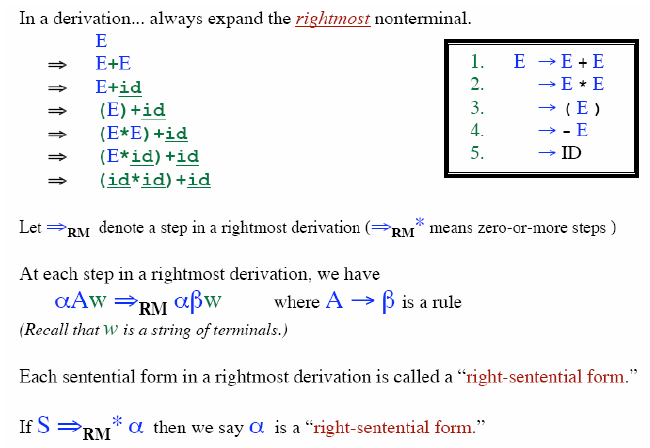 Parse Tree
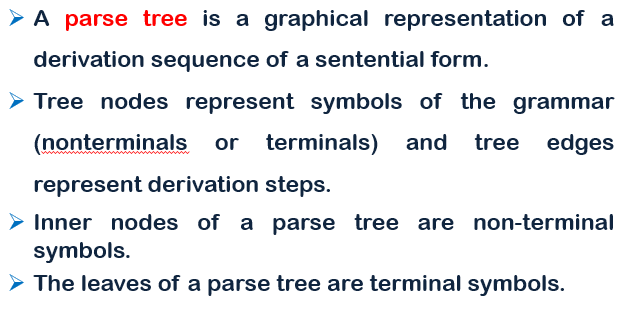 Parse Tree
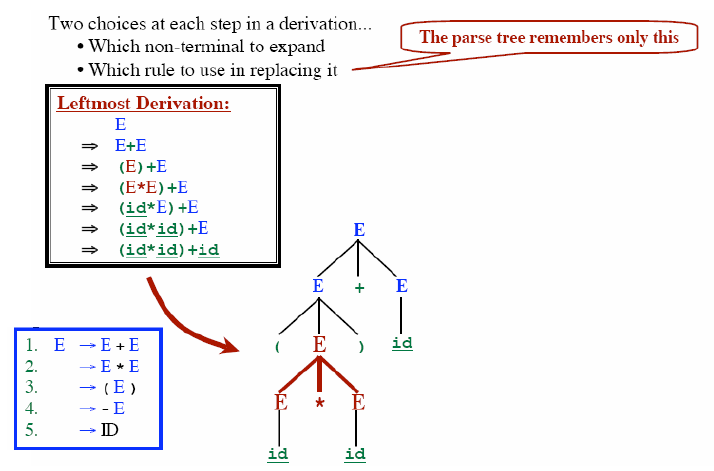 Parse Tree
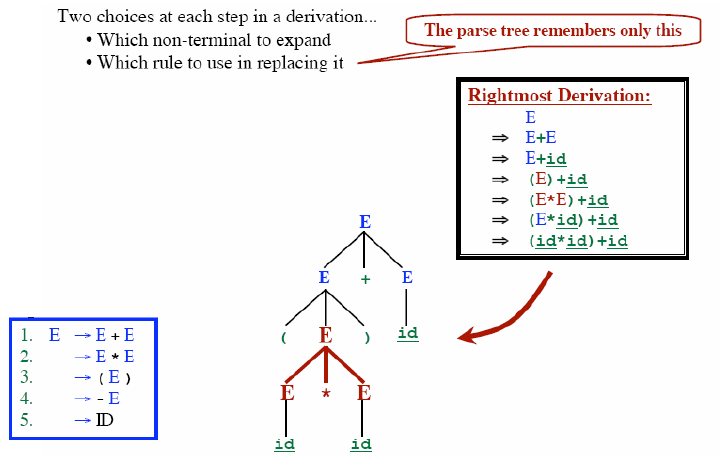 Parse Tree
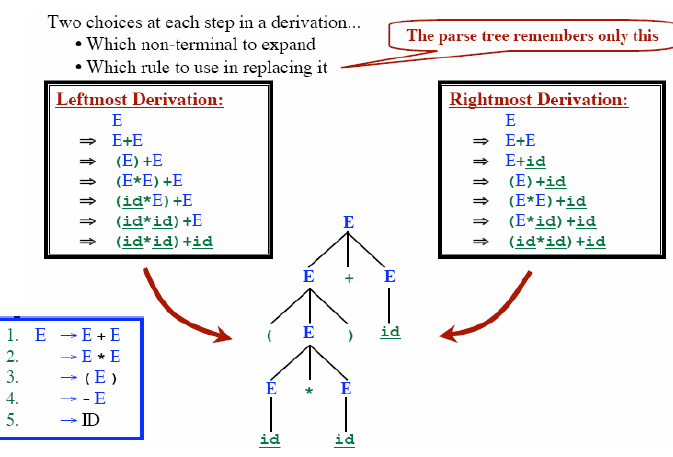 [Speaker Notes: , the phrase “x = +y", which is recognized as four tokens, representing “x", “=“ and “+" and “y", has the structure =(x,+(y)), i.e., an assignment expression, that operates on “x" and the expression “+(y)".]
Parse Tree
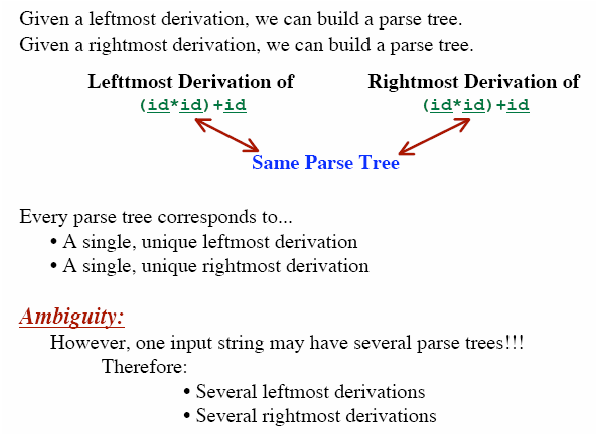 Ambiguous Grammar
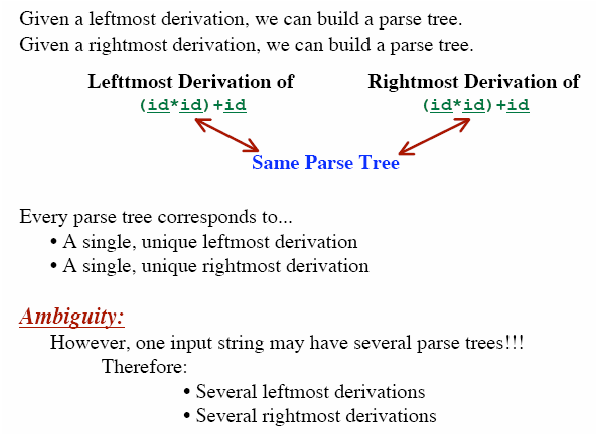 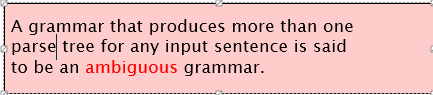 Ambiguous Grammar
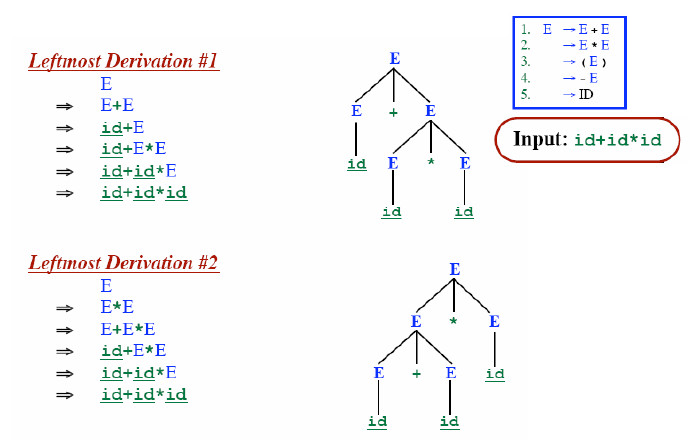 Ambiguous Grammar
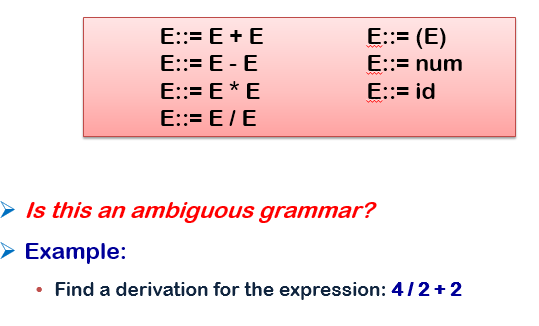 Ambiguous Grammar
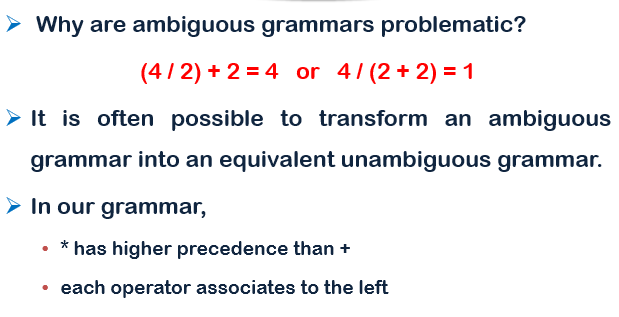 Ambiguous Grammar
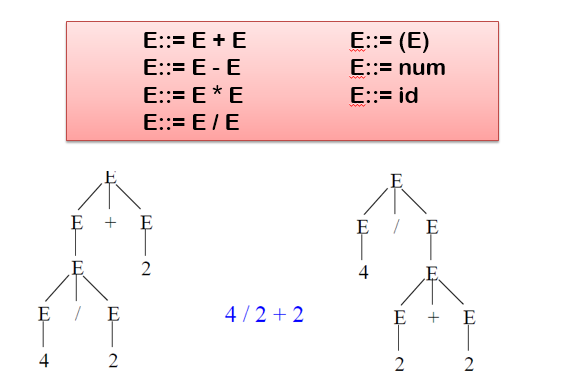 Ambiguous Grammar
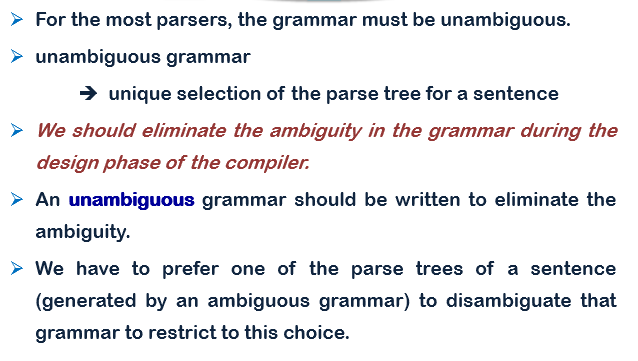 Ambiguous Grammar
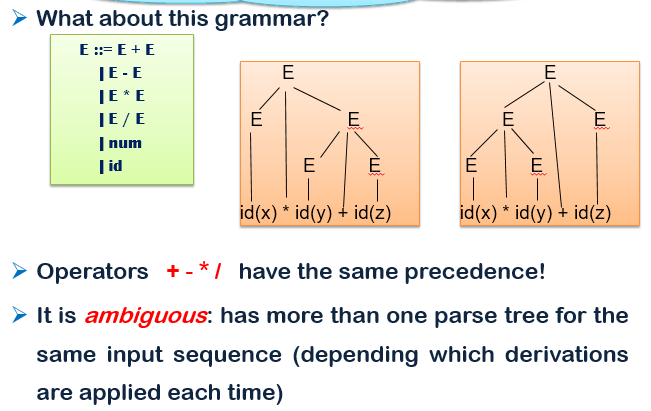 Unambiguous Grammar
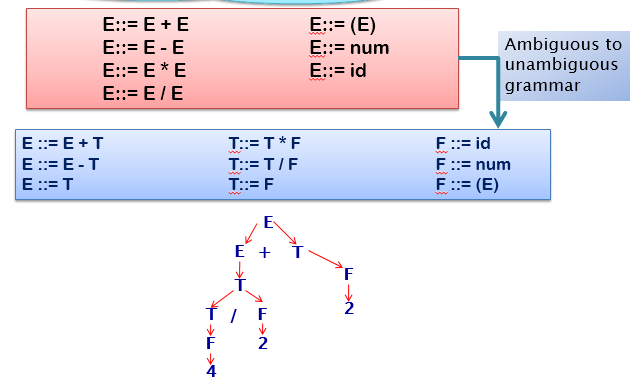 Predictive Parsing
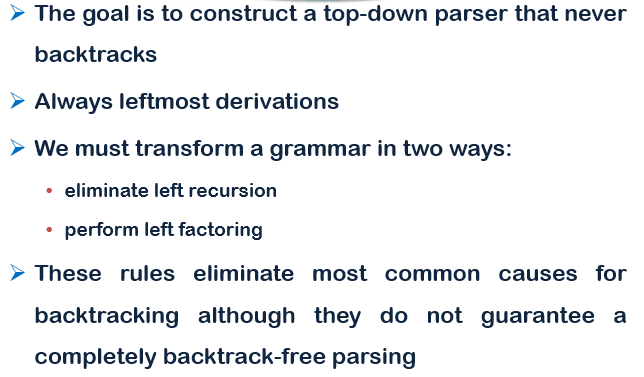 Left Recursion: Infinite Looping problem
A grammar is left-recursive if it has a non-terminal A, such that there is a derivation :  
            A  A,   for some .
+
Top-Down parsing can’t reconcile this type of grammar, since it could consistently make choice which wouldn’t allow termination.
A  A  A  A … etc.   A A | 
So we have to convert our left-recursive grammar into an equivalent grammar which is not left-recursive.
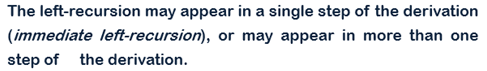 Immediate Left Recursion
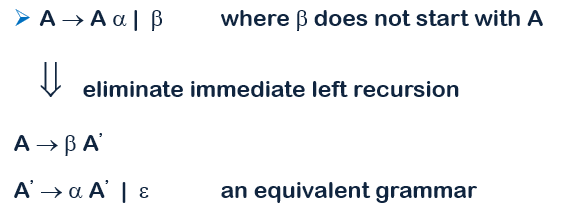 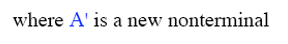 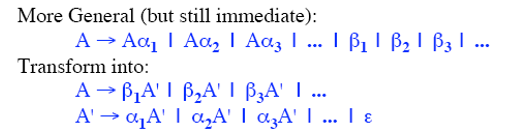 Our Example :
    E  E + T  |  T
    T  T * F  |  F
    F   ( E )  | id
E  TE’                                                E’  + TE’ |  
T  FT’                                                T’  * FT’ |  
F   ( E )  | id
Immediate Left Recursion Elimination: example
Left Recursion in More Than One Step
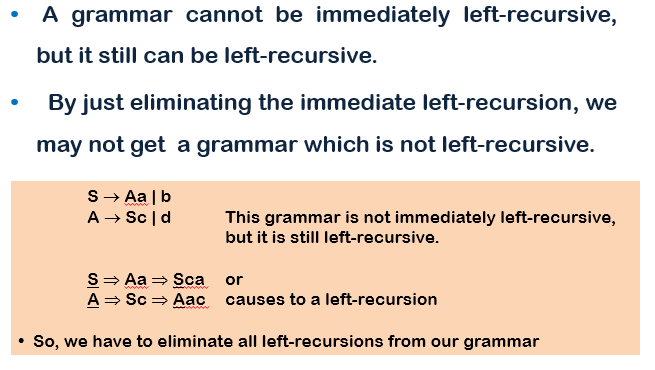 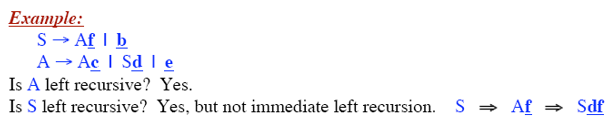 Left Recursion in More Than One Step: Elimination
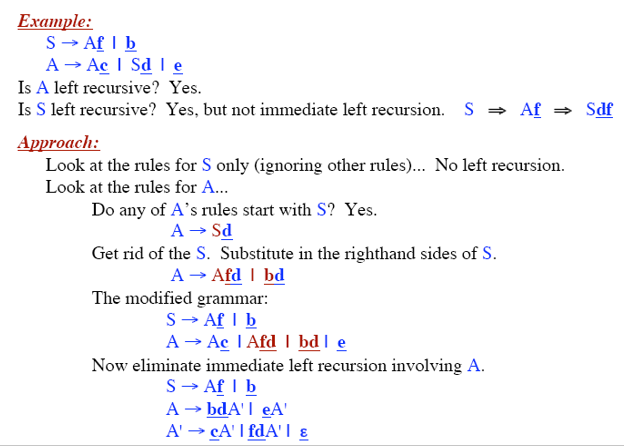 Left Recursion in More Than One Step: Elimination
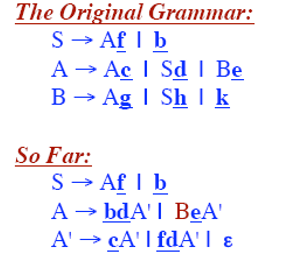 Left Recursion in More Than One Step: Elimination
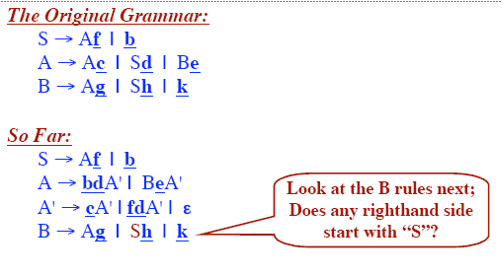 Left Recursion in More Than One Step: Elimination
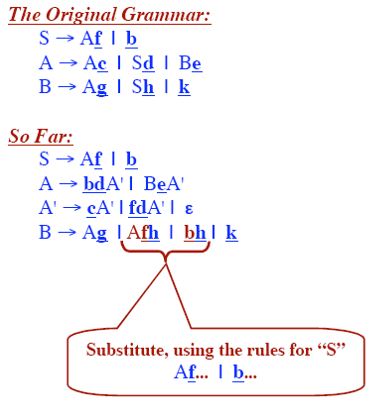 Left Recursion in More Than One Step: Elimination
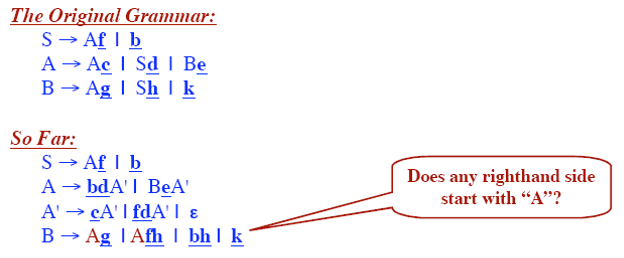 Left Recursion in More Than One Step: Elimination
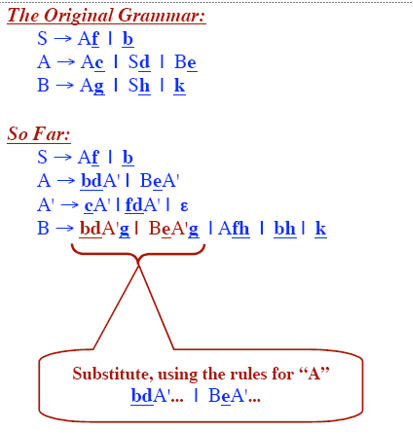 Left Recursion in More Than One Step: Elimination
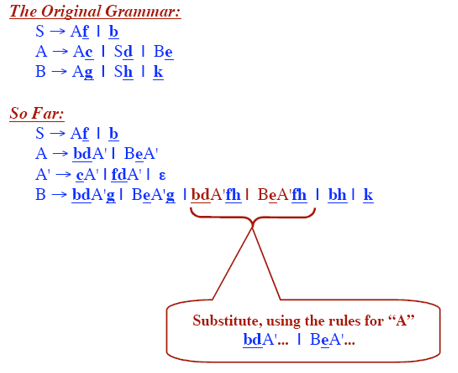 Left Recursion in More Than One Step: Elimination
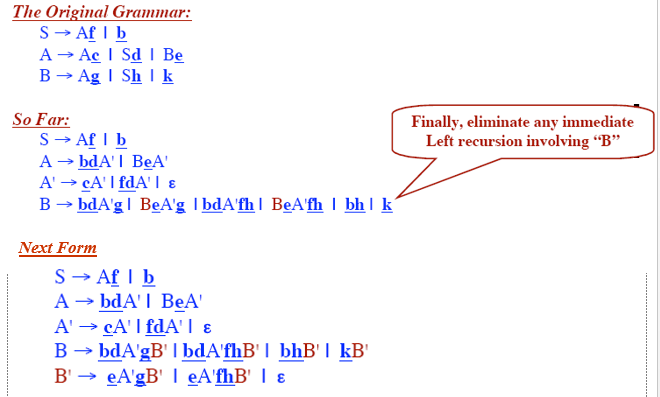 Left Recursion in More Than One Step: Elimination
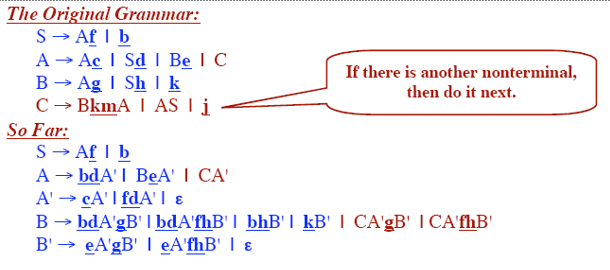 Algorithm for Eliminating Left Recursion
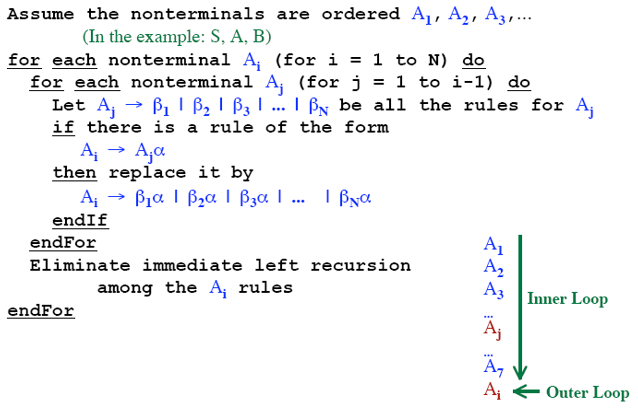 Left Factoring: Common Prefix Problem
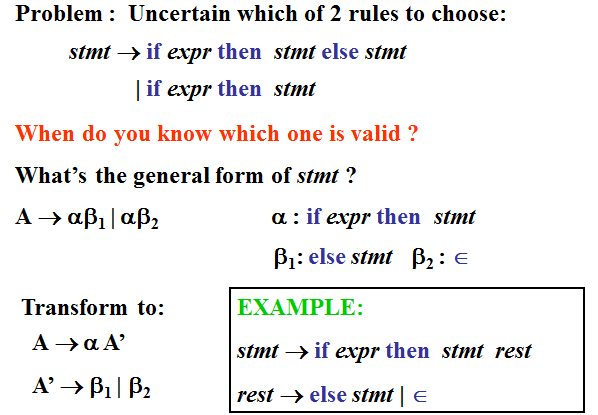 Left Factoring : Example
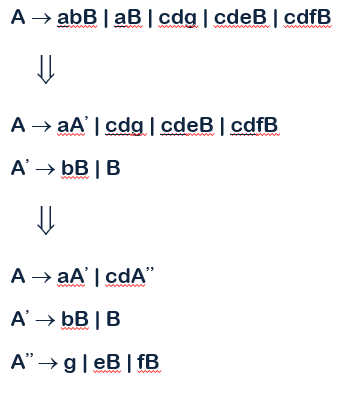 Left Factoring : Example
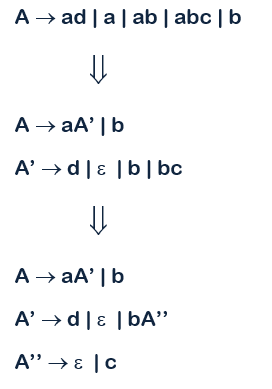 The End